Vocabulary Review 10.3
Mrs. McKay
TRANSVERSAL
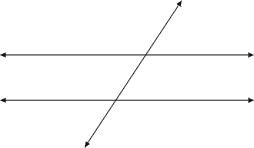 Transversal
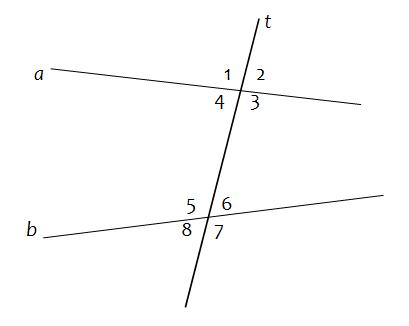 Alternate Interior Angles
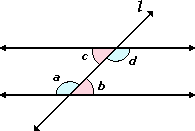 Alternate Exterior Angles
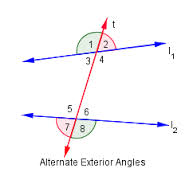 Same Side Interior Angles
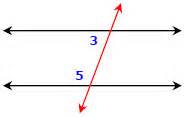 Same Side Exterior Angles
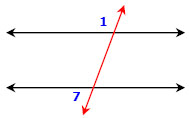 Corresponding Angles